[TÓPICOS DO EDITAL]
5 - Aprendizagem e sustentabilidade organizacional.
FAIXA PRETA EM CESGRANRIO
SUSTENTABILIDADE
Administração Faixa Preta – Prof. Marcelo Soares
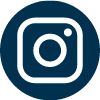 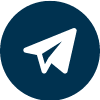 profmarcelosoares
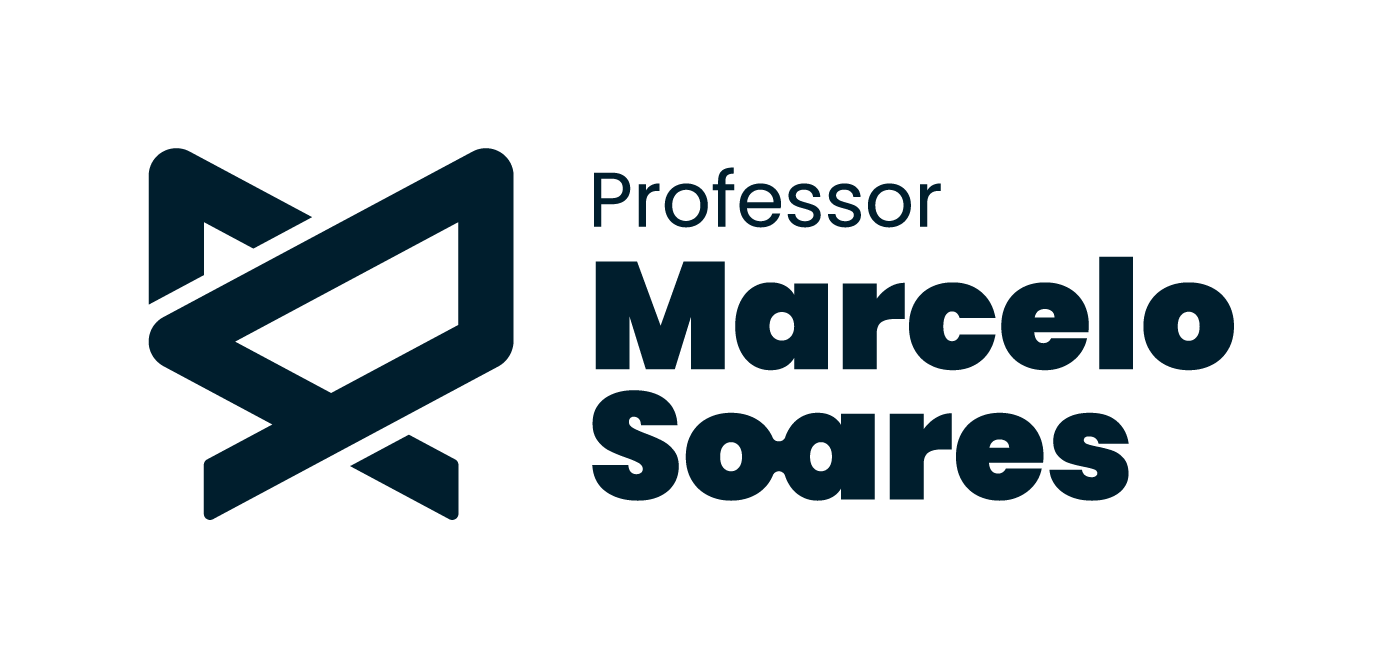 [Conceito de Sustentabilidade]
Conceito tradicional
Conceito intermediário
Conceito contemporâneo
PERENIDADE
NÃO PREJUDICAR AS PRÓXIMAS GERAÇÕES
CONCILIAR DIFERENTES DIMENSÕES DE NECESSIDADE
[Conceito de Sustentabilidade]
O conceito de sustentabilidade (do latim sustinere = sustentar, defender, favorecer, manter, conservar, cuidar) está associado à ideia de estabilidade, durabilidade, perenidade e permanência no tempo. Sustentabilidade é um conceito sistêmico que denota a capacidade de um sistema ou processo de sustentar ou suportar condições impostas externamente, mantendo sua permanência por muito tempo.
O desenvolvimento sustentável é aquele que satisfaz as necessidades do presente sem comprometer as necessidades das gerações futuras.
Comissão Mundial sobre Meio Ambiente e Desenvolvimento das Nações Unidas -UNWCED
Chiavento (2021)
[Dimensões da Sustentabilidade]
A sustentabilidade corporativa consiste na busca da perenidade da organização com base em sua viabilidade econômica e na correlação harmônica com o meio ambiente e a sociedade. Em outras palavras, a sustentabilidade corporativa busca identificar e gerenciar riscos e oportunidades futuras e atuais a fim de gerar valor para seus públicos de relacionamento e rentabilidade e longevidade para empresa
Agenda 30 BB
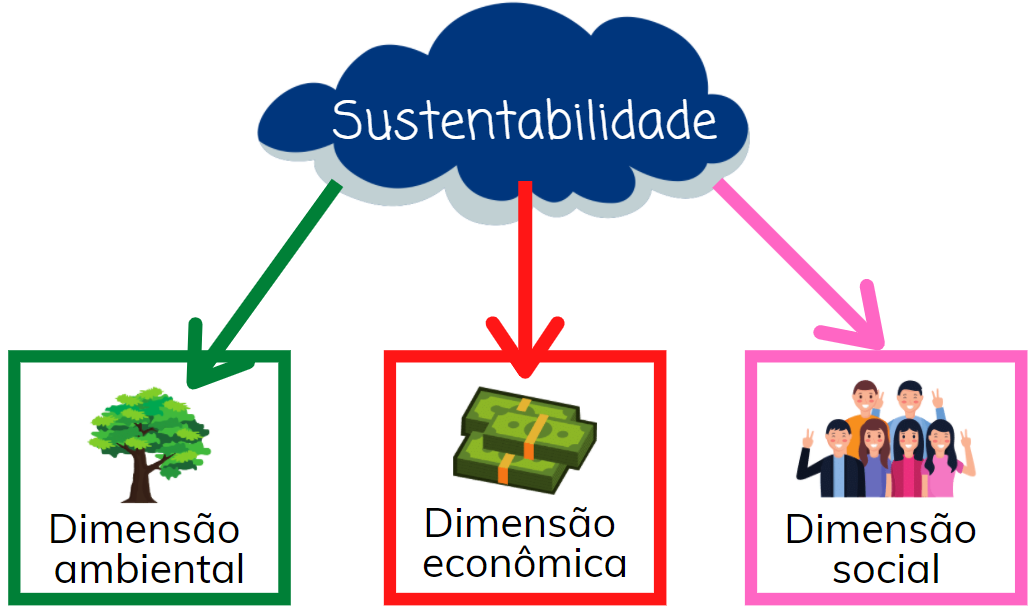 TBL – TRIPÉ DA SUSTENTABILIDADE
[CESGRANRIO – PETROBRAS – Técnico - 2011]
A sustentabilidade é um conceito fundamental na política de segurança do meio ambiente e da saúde, nas empresas. Esse conceito visa a
a) buscar, permanentemente, o aumento de produtividade e do crescimento econômico, gerando emprego e renda.
b) preservar as fontes de recursos naturais, evitando uma maior exploração desses recursos, de modo a evitar a degradação ambiental.
c) conciliar produção e crescimento econômico com preservação dos recursos naturais.
d) demonstrar a total incompatibilidade entre crescimento econômico, geração de emprego, renda e preservação ambiental.
e) manter os lucros da empresa, melhorando as condições de trabalho dos funcionários.
Gab: C
[Tipos de negócio, quanto à sustentabilidade]
Exerce um impacto líquido negativo no tripé da sustentabilidade
Insustentável
Exerce um pequeno impacto líquido negativo no tripé da sustentabilidade que não excede a capacidade reparadora do sistema planetário
Sustentável
Negócio
Neutro
Exerce um impacto líquido neutro no tripé da sustentabilidade
Reparador
Exerce um impacto líquido positivo no tripé da sustentabilidade
[CESGRANRIO – BB – Escriturári0 - 2021]
As empresas, cada vez mais, procuram gerir seus negócios e suas atividades de forma que sua posição seja neutra ou positiva no atendimento ao Tripé da Sustentabilidade. Como a empresa YYZ não pensa de modo diferente, contratou consultores para levantarem os impactos gerados pelas atividades por ela desenvolvidas em sua prestação de serviços. Os consultores constataram os seguintes pontos: a política de capacitação da empresa ampliou a formação de 45% dos funcionários, a instalação de painéis fotovoltaicos fez com que toda a energia consumida pela empresa, naquele ano, fosse gerada a partir de fonte renovável, a taxa de reciclagem de resíduos cresceu 50% e, além disso, a empresa obteve lucro acima da média histórica e distribuiu bônus aos funcionários e fornecedores alinhados à preservação ambiental. Com base nesses dados, o diagnóstico dos consultores foi de que a empresa exerce impacto líquido positivo sobre o Tripé da Sustentabilidade. Dessa forma, em relação ao Tripé da Sustentabilidade, a YYZ é classificada como um negócio
a) neutro
b) reparador
c) sustentável
d) fundamental
e) insustentável
Gab: B
[Pacto Global da ONU]
Iniciativa de sustentabilidade corporativa  de adesão voluntária. Não é um instrumento regulatório, um código de conduta obrigatório ou um fórum para policiar as políticas e práticas gerenciais
Conceito
10 princípios
Pacto Global da ONU
17 Objetivos (ODS)
5 Pilares
[Pacto Global da ONU]
10 princípios
Conceito
DH
10 princípios
Pacto Global da ONU
Trab.
MA
Anticorrupção
[Pacto Global da ONU]
Conceito
10 princípios
Pacto Global da ONU
17 Objetivos (ODS)
[Objetivos de Desenvolvimento Sustentável - ODS]
Integram a Agenda 2030, plano de ação para o período de 2015 a 2030 a ser adotado voluntariamente por organizações públicas e privadas comprometidas com a sustentabilidade corporativa.
[Objetivos de Desenvolvimento Sustentável - ODS]
[Objetivos de Desenvolvimento Sustentável - ODS]
[CESGRANRIO – BB – Escriturário - 2015]
O Pacto Global das Nações Unidas (UNGC) desempenha um relevante papel para estabelecer parâmetros centrais para o desenvolvimento de ações relacionadas à gestão da sustentabilidade, dentre outras dimensões. É um princípio do UNGC, para as empresas, relacionado à dimensão sustentabilidade o(a)
a) combate à corrupção em todas as suas formas, inclusive extorsão e propina
b) respeito à proteção de direitos humanos reconhecidos internacionalmente
c) eliminação de todas as formas de trabalho forçado ou compulsório
d) apoio à liberdade de associação e de negociação coletiva
e) incentivo ao desenvolvimento e à difusão de tecnologias ambientalmente amigáveis
Gab: E
[Pacto Global da ONU]
10 princípios
Direitos Humanos
Trabalho
Meio Ambiente
Anticorrupção
[ FIM DE PAPO]
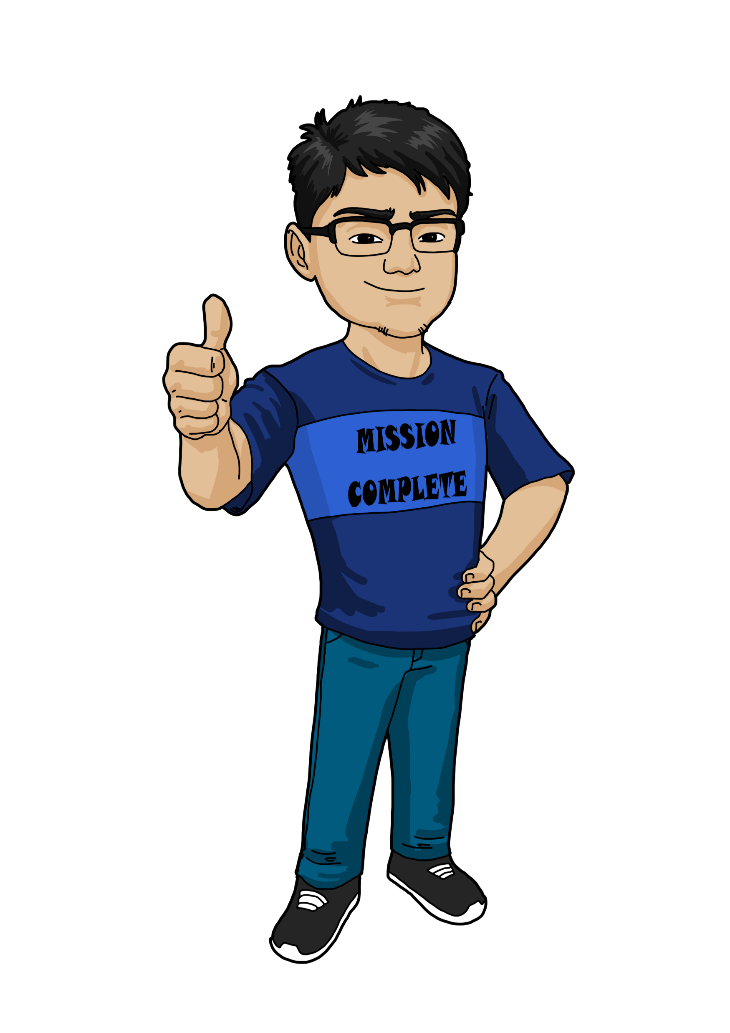 Dúvidas?
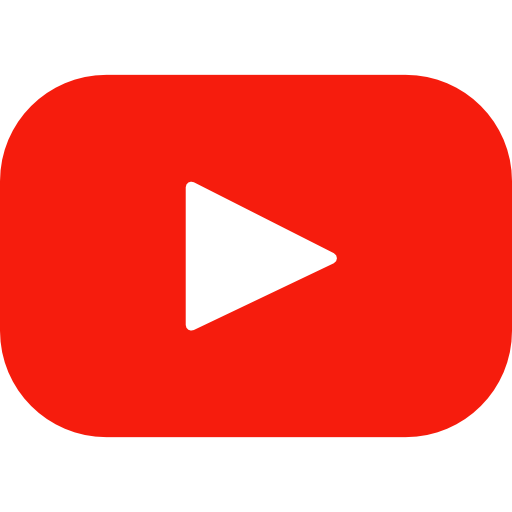 Prof. Marcelo Soares
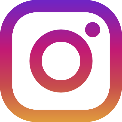 @ profmarcelosoares
admfaixapreta
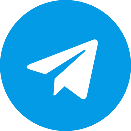